ACM SIGDOC Committee on Structured Authoring and Content Management
Stan Doherty, Ph.D.Senior Documentation Manager, Google LLC
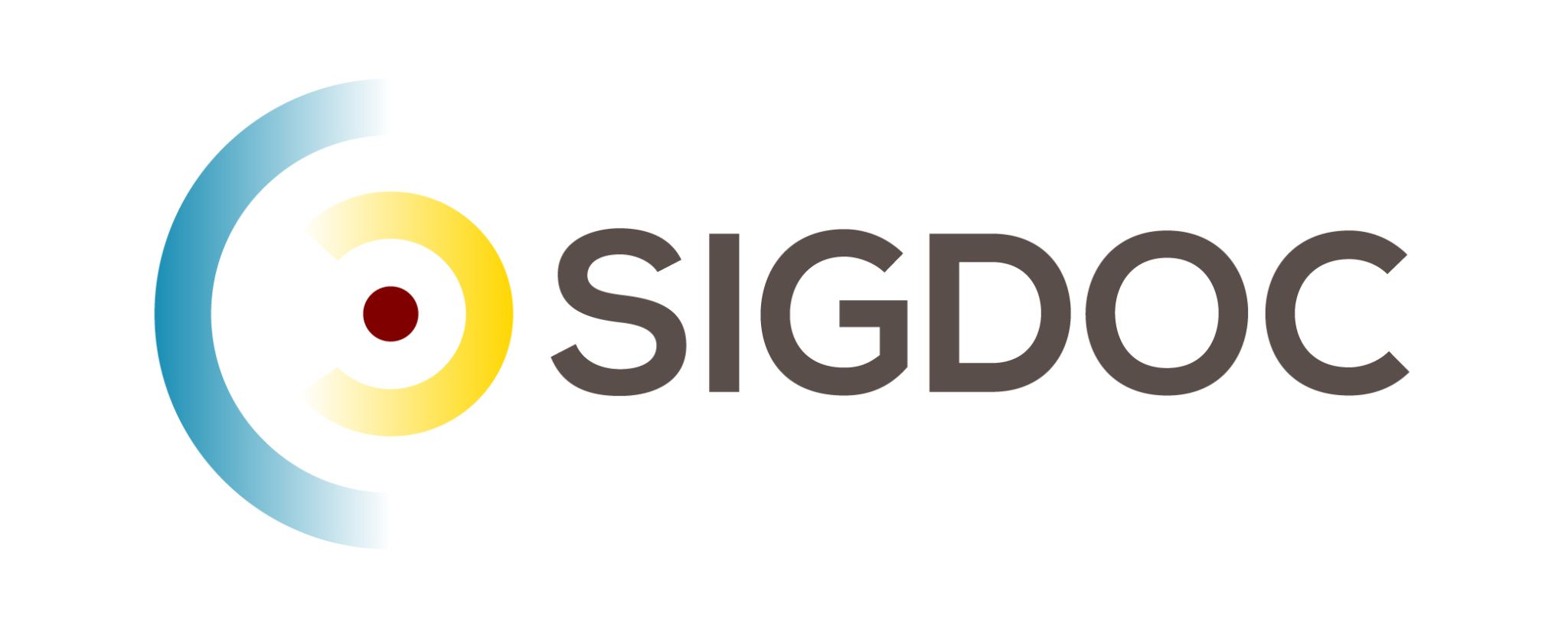 1
Agenda
Who are we?- Mission- Roadmap
2025 activities:- Curriculum resource development- XML curriculum learning paths- No-frills, industry-flavored style guide- Curriculum pilot projects- XML/Docs-as-code hybrid resources
Closing thoughts
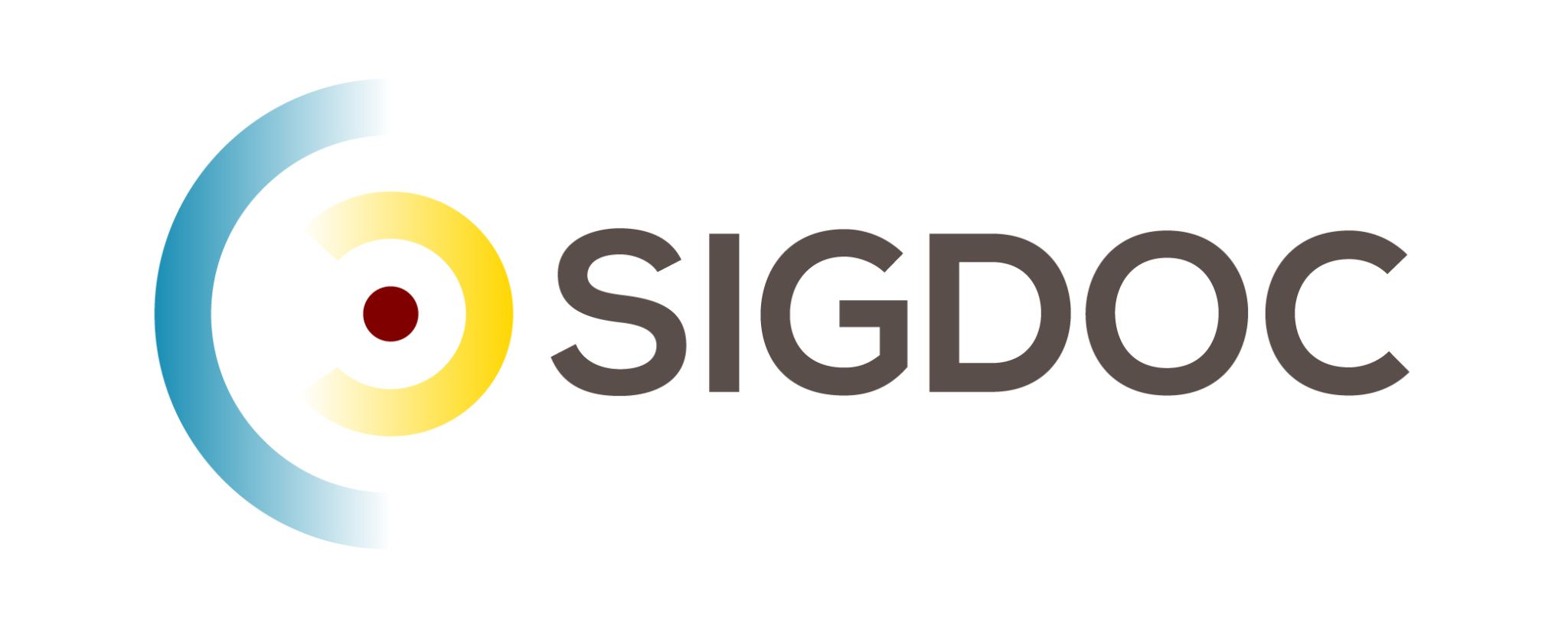 2
Mission
This SIGDOC committee promotes collaboration between academic programs in technical communication (professors, students, researchers) and industry professionals (writers, architects, trainers, managers). We’ve narrowed the scope of our committee work to “structured authoring” and “content management.”

Steering Committee members include both academic and industry practitioners:
Academic
Rebekka Andersen, Ph.D. (UC Davis)
Carlos Evia, Ph.D. (Virginia Tech)
Emily Gresbrink, Ph.D. (Minn. St., Mankato)
Chenxing Xie, Ph.D. (Univ. Cincinnati)
Industry
Stan Doherty, Ph.D. (Google LLC, OASIS)
Oliver Fischer (Red Hat  - Germany)
Ashley Hardin (Red Hat)
Stefan Jung (Dometic – Germany)
Keith Schengili-Roberts (DITAwriter)
Frank Wegmann (Software AG – Germany)
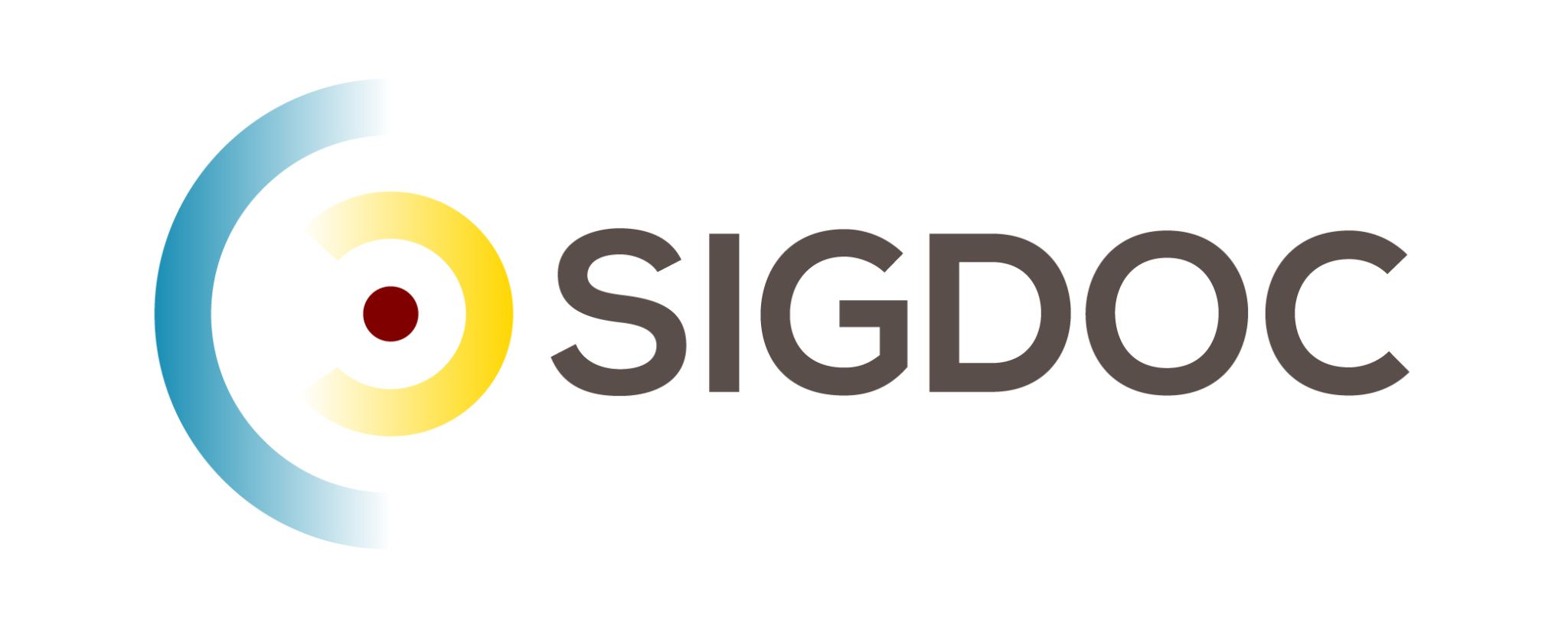 3
What is structured content?
Structured authoring consists of a collection of standards, technologies, and best practices prevalent in the field of technical communication. “Structure” in this context implies that individual documents comply with a specific set of software-enforced rules governing allowable elements, attributes, and relationships. 

Software applications such as parsers validate the individual document against its declared rule set. 
Frequently implemented with structured authoring projects are the following best practices for content development:

AI model training
Semantic markup    
Information typing
Minimalism
Topic-based authoring
Metadata-based navigation and assembly
Content reuse by reference
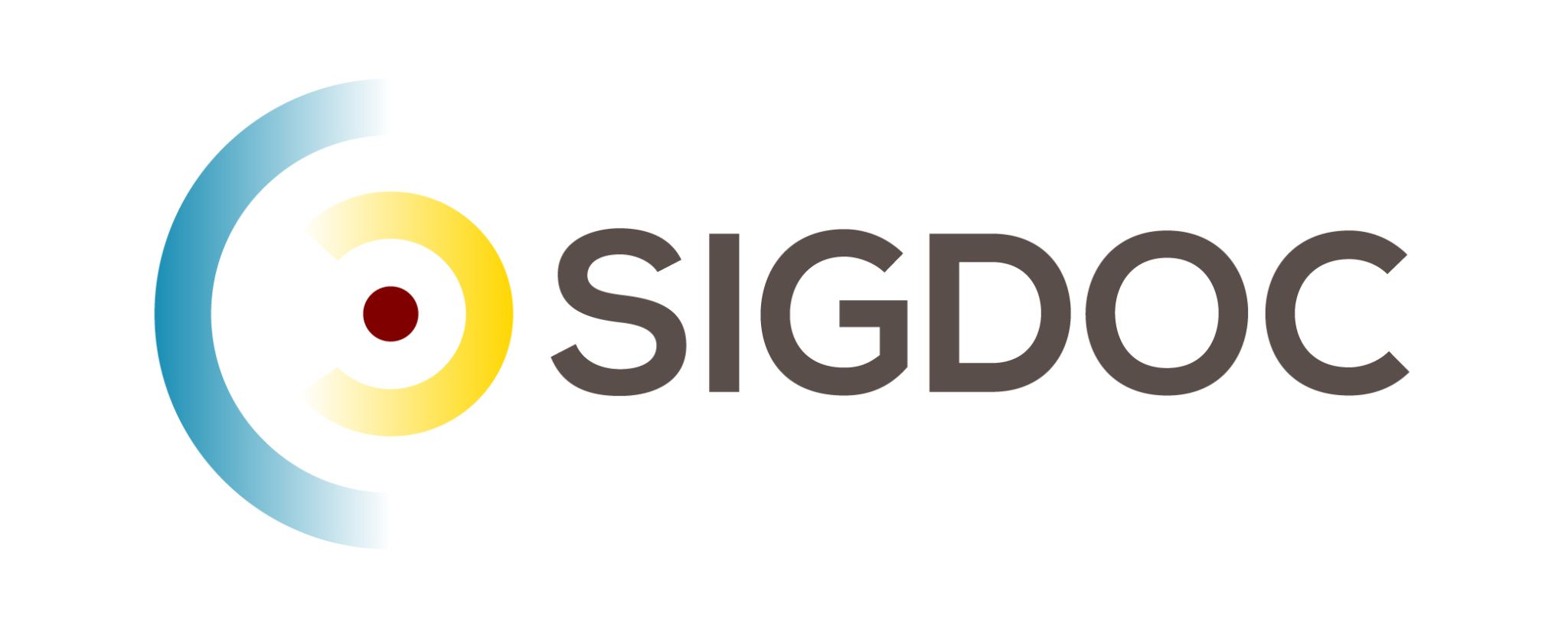 4
Benefits
For academic programs . . . 
Increased collaboration.
Improved student skills development.
Improved student placement.
Improved support for professors.
Increased number of course offerings.
Increased recognition within academic  programs (tenure, funding).
More opportunities for faculty to work in industry.
For industry practitioners . . . 
Increased collaboration. 
Expanded pool of qualified candidates.
Decreased onboarding/training costs.
Increased knowledge sharing.
Increased opportunities for guest  lectures or sections.
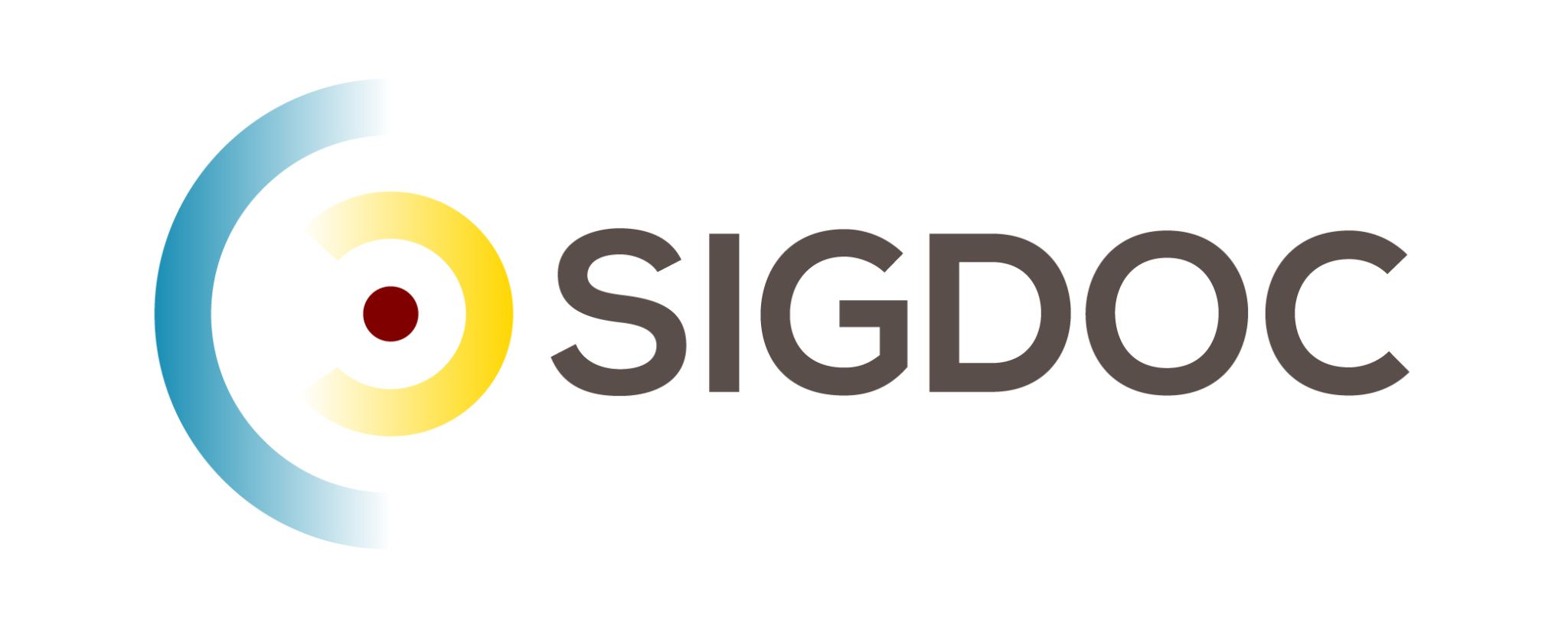 5
2025-2026 Committee Roadmap
2025
2026
DELIVERABLES
XML Curriculum Resources
XML Curriculum Learning Paths
No-frills, Industry StyleGuide
XML/DITA pilots (3)
Docs-as-code+DITA hybrid resources
6
2025-2026 Committee Roadmap
2025
2026
DELIVERABLES
DELIVERABLES
Docs-as-code CurriculumLearning Paths
XML Curriculum Resources
XML Curriculum Learning Paths
Industry Speaker Bureau
Curriculum Pilot Program
Management
No-frills, Industry StyleGuide
Curriculum Pilot TechnicalSupport
XML/DITA pilots (3)
Docs-as-code+DITA hybrid resources
Sample Doc Sets
7
2025-2026 Committee Roadmap
2025
2026
DELIVERABLES
HOW TO CONTRIBUTE
DELIVERABLES
HOW TO CONTRIBUTE
- Authoring   - Curating- Reviewing  - Editing- Piloting
- Authoring   - Curating- Reviewing  - Editing- Testing
Docs-as-code CurriculumLearning Paths
XML Curriculum Resources
Sharing activities
Testing the Guide
XML Curriculum Learning Paths
- Speakers   - Instructors
Industry Speaker Bureau
Coordinators
Pilot volunteers
Curriculum Pilot Program
Management
- Reviewing  - Productizing
No-frills, Industry StyleGuide
Pilot volunteers
Technical support
- Oxygen Editor Admins- Heretto CCMS Admins- GitHub Pages Admins
Curriculum Pilot TechnicalSupport
XML/DITA pilots (3)
- Reviewing  - Testing
Docs-as-code+DITA hybrid resources
- Curating     - Testing
Sample Doc Sets
8
Activity-0: Infrastructure
Build out web, GitHub, Slack, and communications services to support the work of the committee and its interactions with stakeholders. 

Home page: https://acm-sigdoc-structured.org/
GitHub samples repo: https://github.com/acm-sigdoc-structured/
Work in progress dashboard: Google Drive 


Oliver Fischer (mativista@yahoo.com)
Goal:


Resources:




Contact:
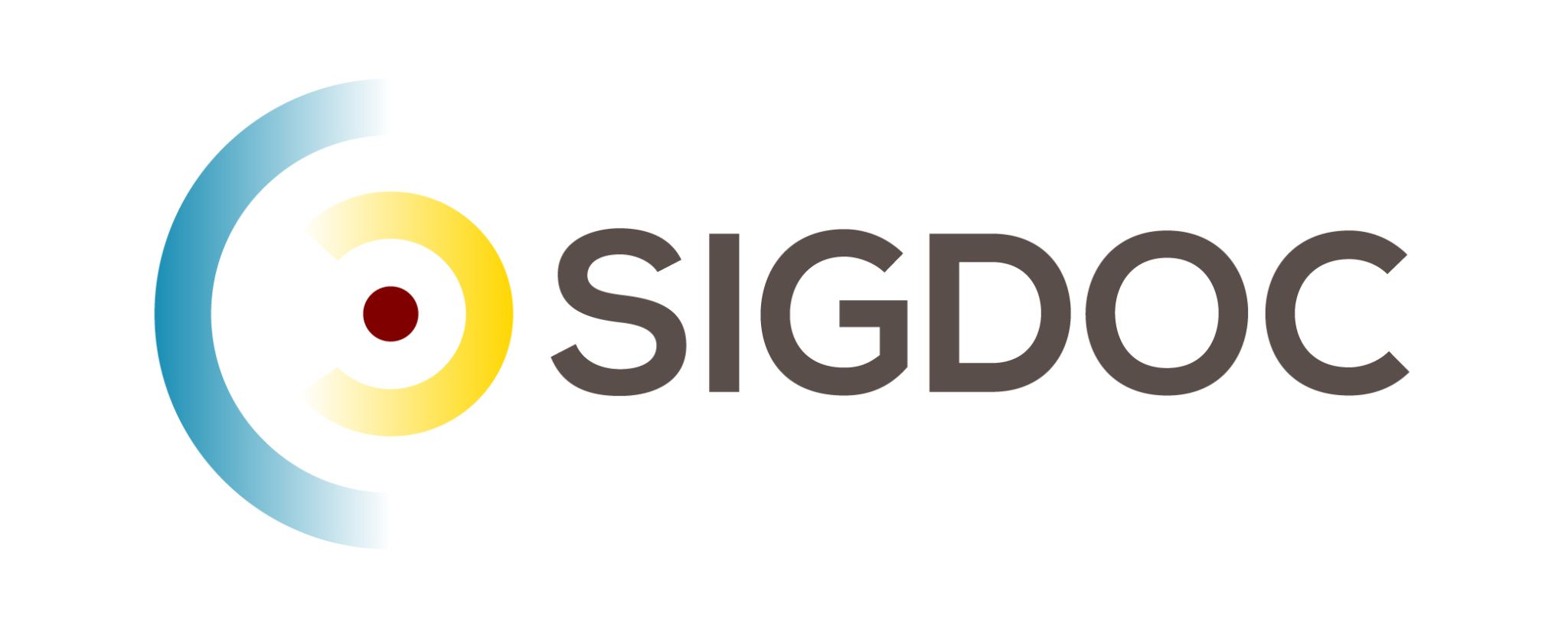 9
Activity-1: Curriculum resource development
Goal:



Resources:






Contact:
Develop a library of professionally developed curriculum resources that are: 1) free, 2) customizable (Creative Commons), 3) professionally developed, and 4) accompanied by source code.https://acm-sigdoc-structured.org/1-curriculum-resources.htmlStan Doherty (sjdoherty.acm@gmail.com)
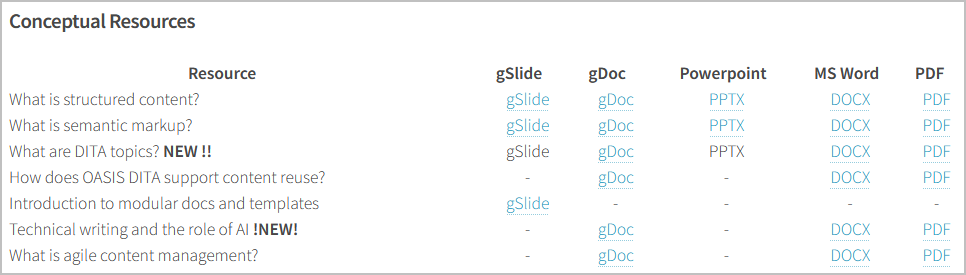 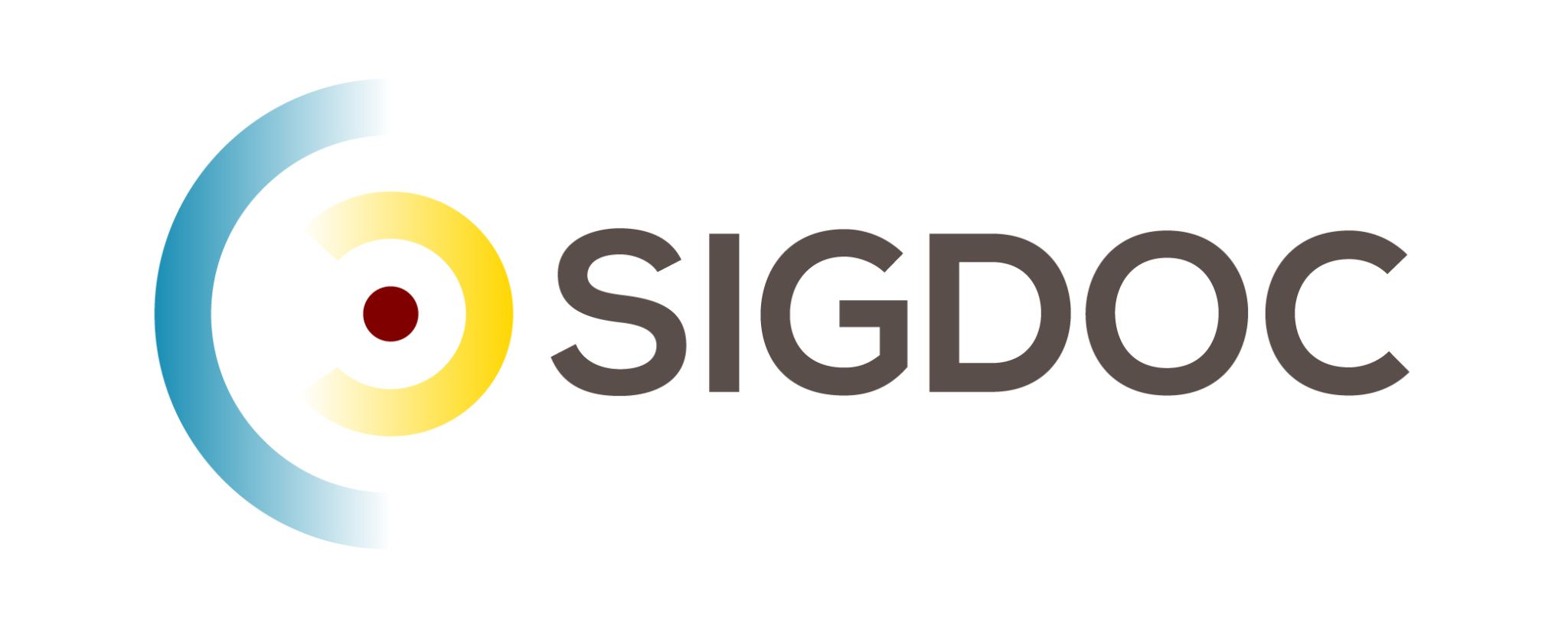 10
Activity-1: Curriculum resource development
Recruit industry professionals to write articles on topics relevant to learning about structured authoring and content management.

What is copyediting?
How do I learn about becoming a copyeditor?
What is a component content management system (CCMS)?
How does a CCMS differ from a CMS (content management system)?
What does a technical editor do?
What does a technical archivist do?
What is DITA inheritance?
How is web information architecture different from content architecture?
What are the different types of metadata relevant to authoring and publishing?
What is the difference between well-formed and valid markup?
How far can I go in MS Word to implement structured authoring?
   
https://acm-sigdoc-structured.org/4-content-development.html
  
Stan Doherty (sjdoherty.acm@gmail.com)
Goal:








Resources:

Contact:
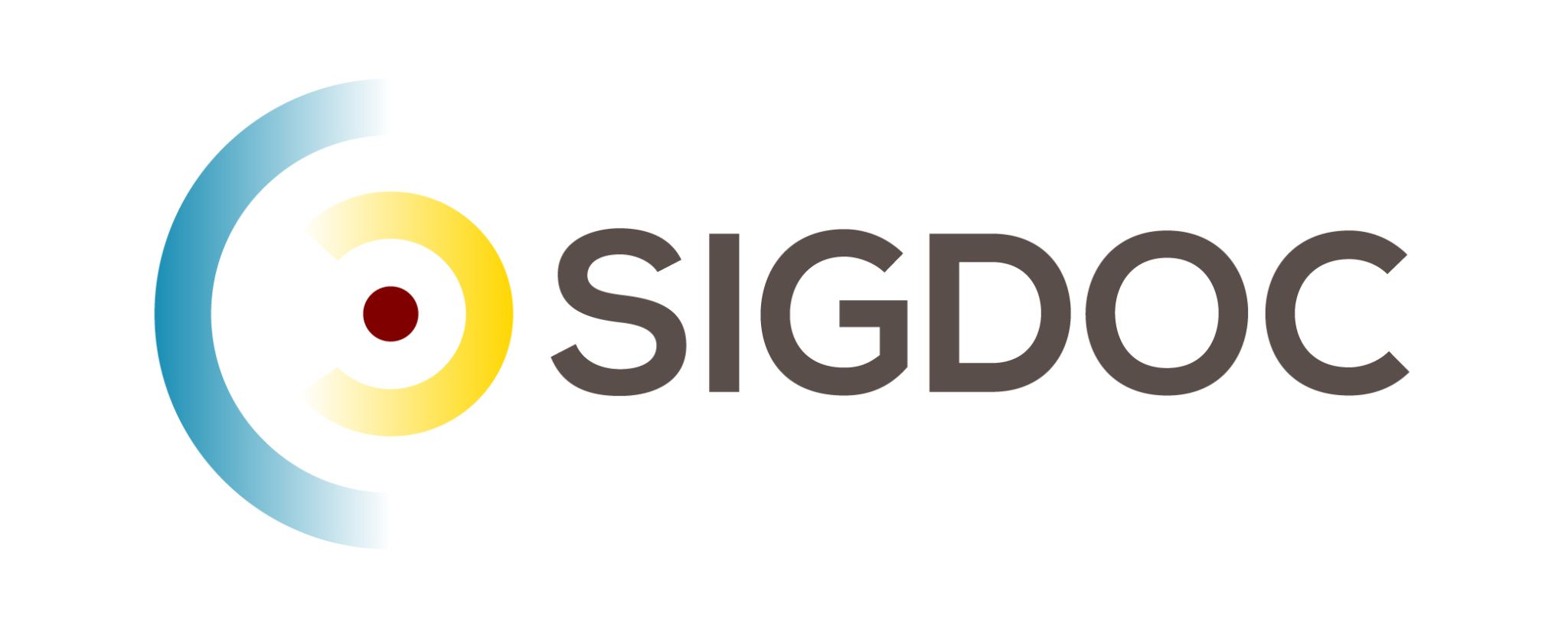 11
Activity-1: Curriculum content development
Curate these resources using a multiple peer reviewers. 








https://docs.google.com/spreadsheets/d/1Ya-I05jfpTf1986EThbziVactMqbxrkc73ndT9tTCZc/edit?gid=0#gid=0

Stan Doherty (sjdoherty.acm@gmail.com)
Goal:








Resources:

Contact:
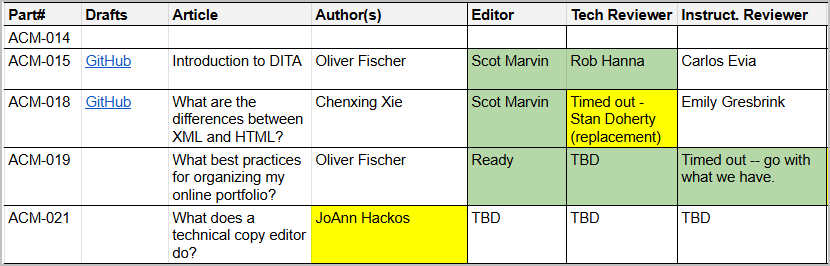 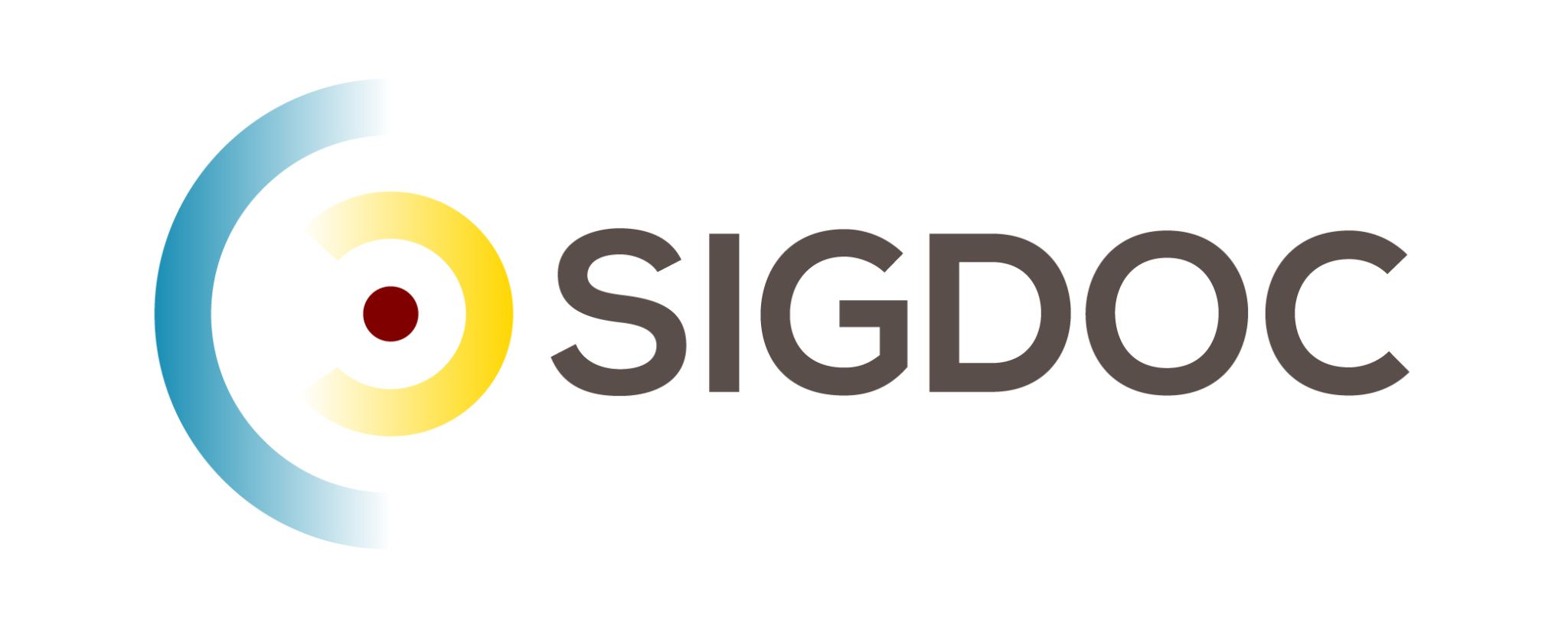 12
Activity-2: XML curriculum learning paths
Offer educators a guide for teaching with our XML/DITAcurriculum resources. These can be sequenced to form a learning path for students. Some resources are conceptual, others tutorial. Here are ingredients:
► What is structured content? ► What is semantic markup? 
► What is DITA?                      ► What are DITA topics? 
► How do I manage reusable text resources? 
► How does OASIS DITA support content reuse? 
► Heretto CCMS Quickstart     ► Oxygen Editor Quickstart  
In progress: “Guide to Teaching Structured Authoring in a DITA-based environment”

Rebekka Andersen (randersen@ucdavis.edu)
Goal:







Resources:

Contact:
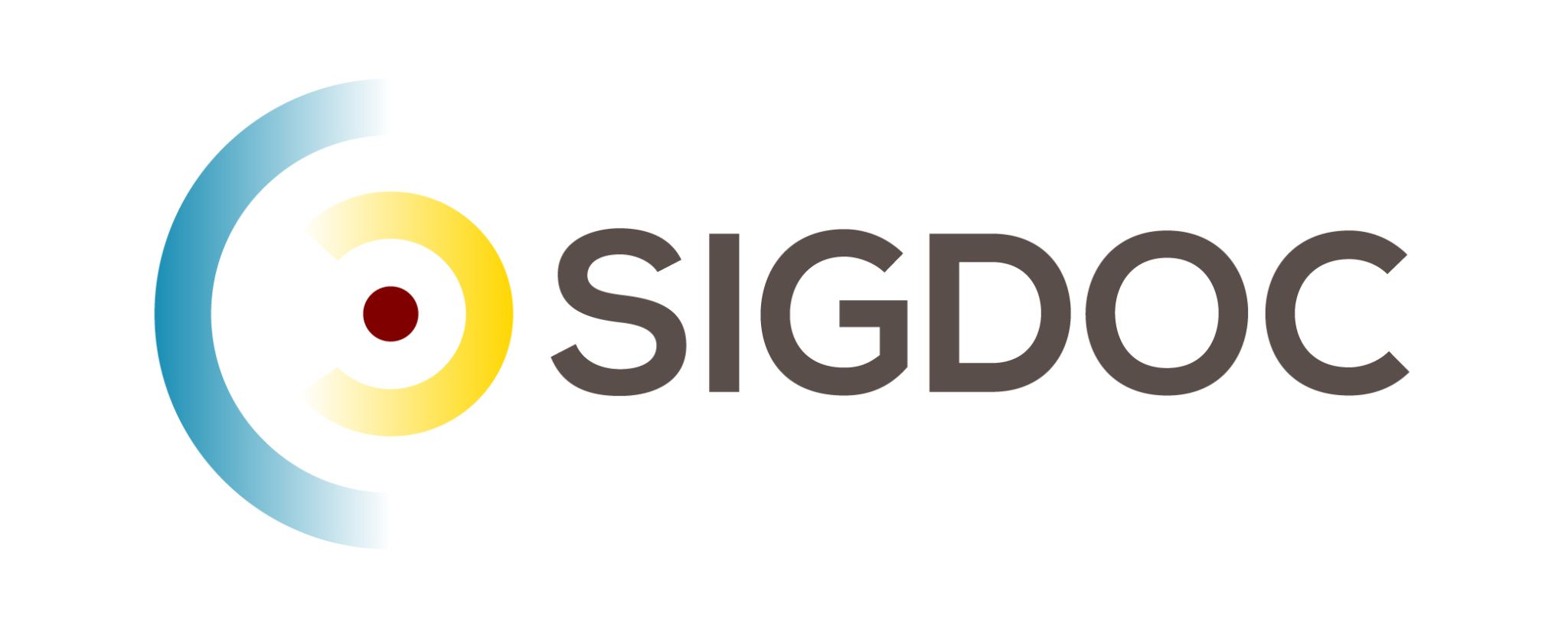 13
Activity-3: No-frills, industry-flavored style guide
Provide instructors and students with a brief, customizable industry-flavored style guide. Use for committee documentation.
Touch on concepts such as Voice, Headings, Diagrams, Code blocks, and Terminology.
Status: In progress review & revisions.

https://acm-sigdoc-structured.org/5-style-guide.html

Emily Gresbrink (emily.gresbrink@mnsu.edu)Scot Marvin (scotmarvin@gmail.com)
Goal:






Resources:

Contact:
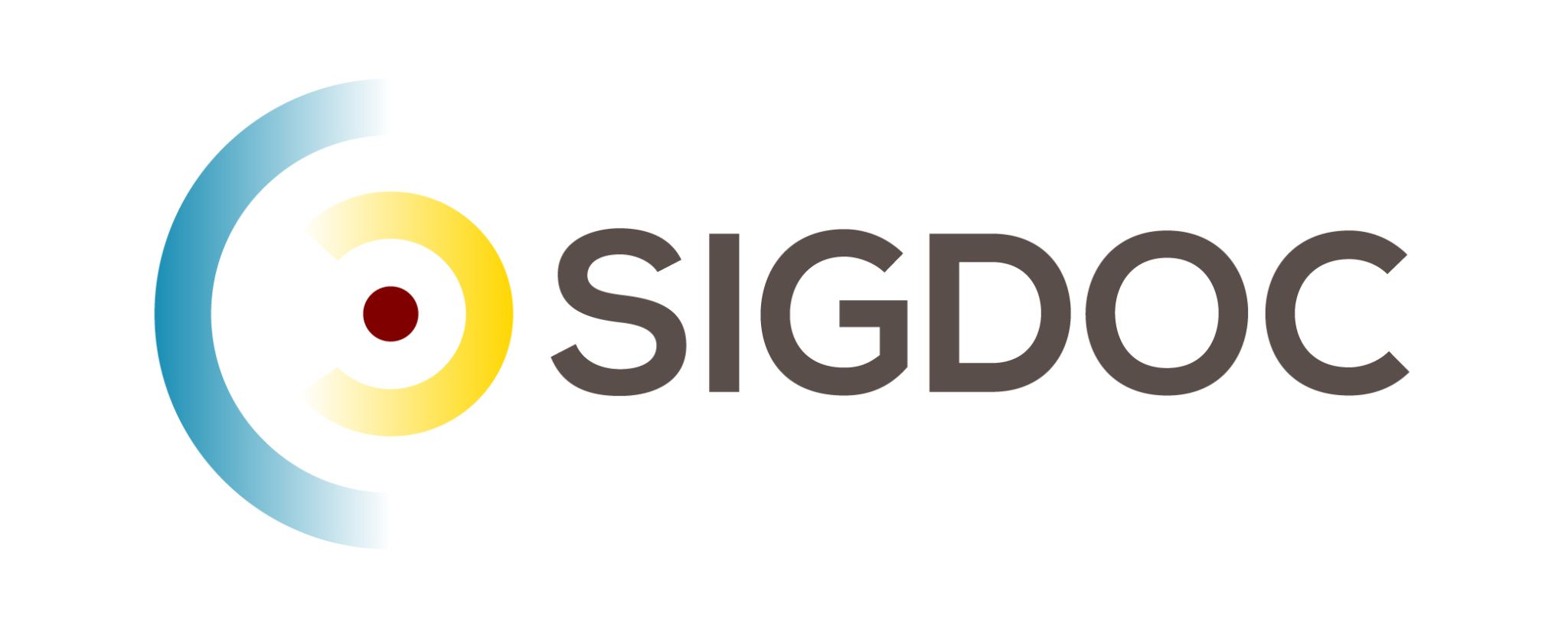 14
Activity-4: Fall 2025 curriculum pilot projects
Identify and support three instructors who want to teach structured authoring in a DITA-based environment in their Fall 2025 courses. Instructors would use our guide for teaching with the XML/DITA curriculum resources which can be sequenced to form a learning path. Instructors would commit to testing our committee resources and periodically checking in the Rebekka. Recruiting pilots now.   

XML curriculum resources. Guide to be completed by July 15.  

Rebekka Andersen (randersen@ucdavis.edu)
Carlos Evia (cevia@vt.edu)
Goal:






Resources:

Contact:
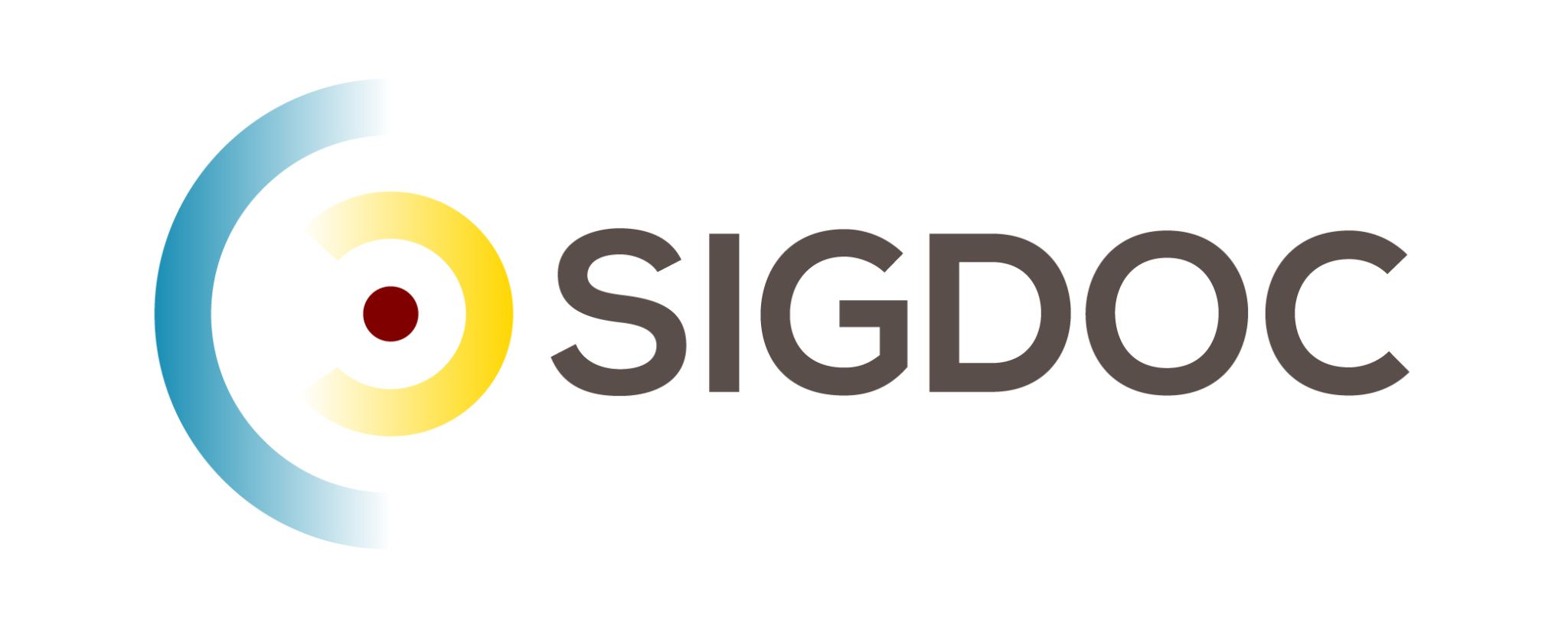 15
Activity-5: XML/Docs-as-code hybrid resources
Develop resources that demonstrate how to integrate content in Markdown with structured content in XML/DITA and Lightweight DITA in docs-as-code workflows. 

In progress.

Carlos Evia (cevia@vt.edu)
Goal:



Resources:

Contact:
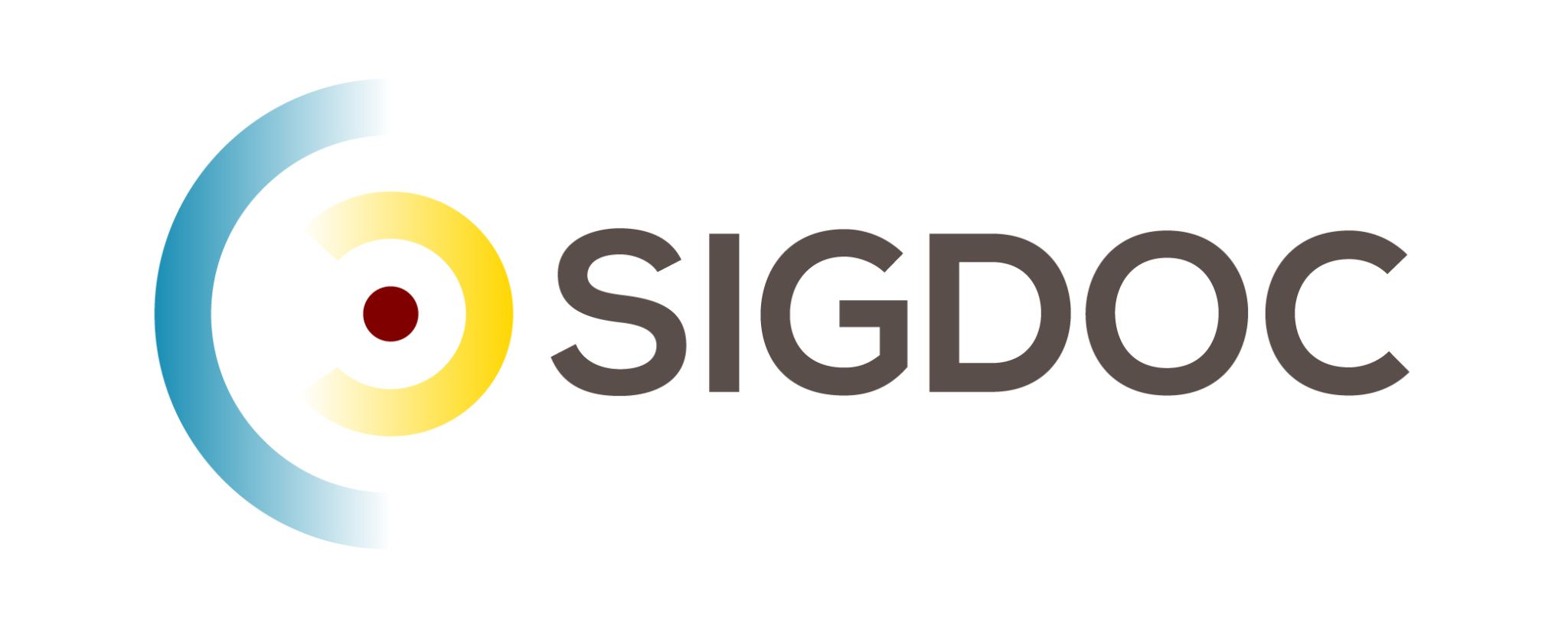 16
Closing thoughts
AI is not replacing technical writers in general. It is accelerating the content development cycle and raising the bar for first-job skills. AI will replace many of the scut-work jobs previously performed by entry-level TWs. 
Per the US Bureau of Labor Statistics Occupational Outlook Handbook, there will be a 4% increase in TW jobs in the next 10 years. That is quite low, assuming that 25% of current 50,000 technical writers will not be retiring. 
If the resources and consulting that committee offers lowers the bar for instructors to design and deliver courses or course segments on structured authoring, that would be a huge success. 
Please send us your thoughts and concerns. You are our stakeholders.
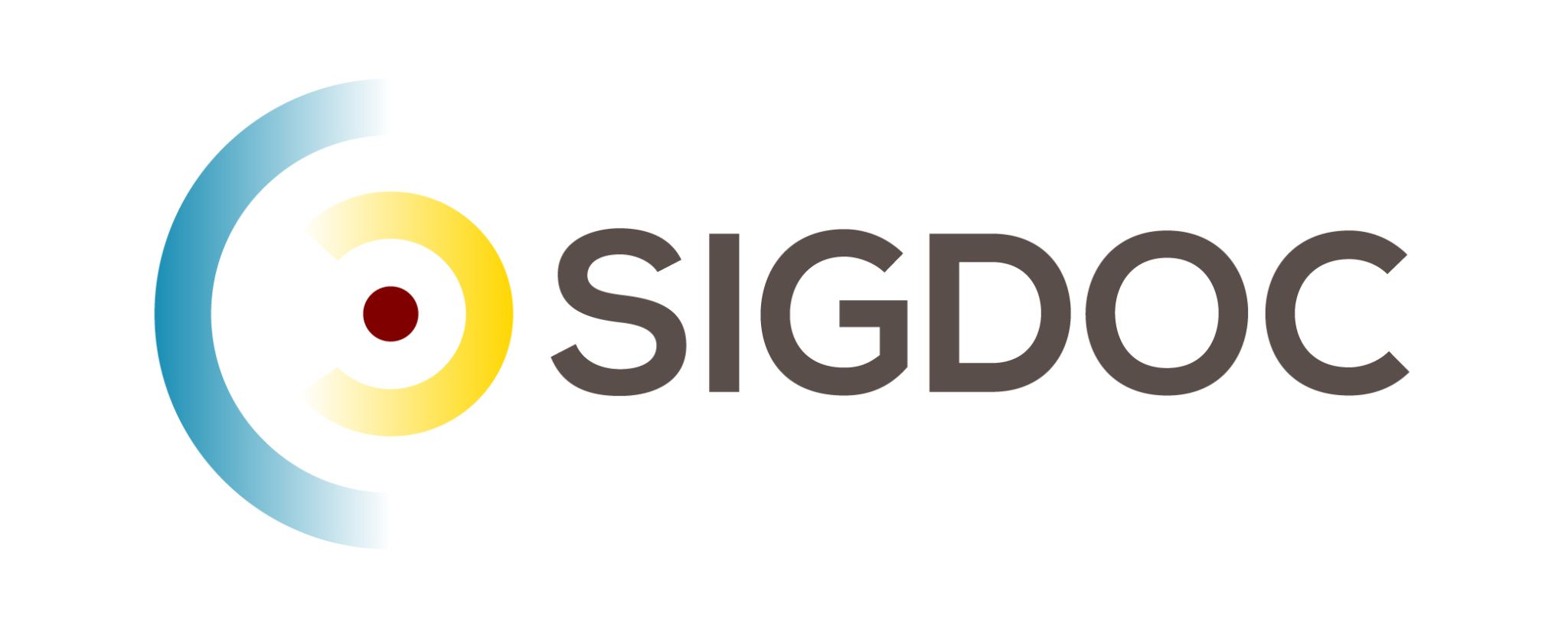 17
See the Committee on Structured Authoring and Content Management page of the ACM SIGDOC website to learn more about committee activities, available resources, and volunteer opportunities.
Contact Committee Chair Stan Doherty at sjdoherty.acm@gmail.com to learn more or to get involved.
Thank You!
18